Pancake Recipe
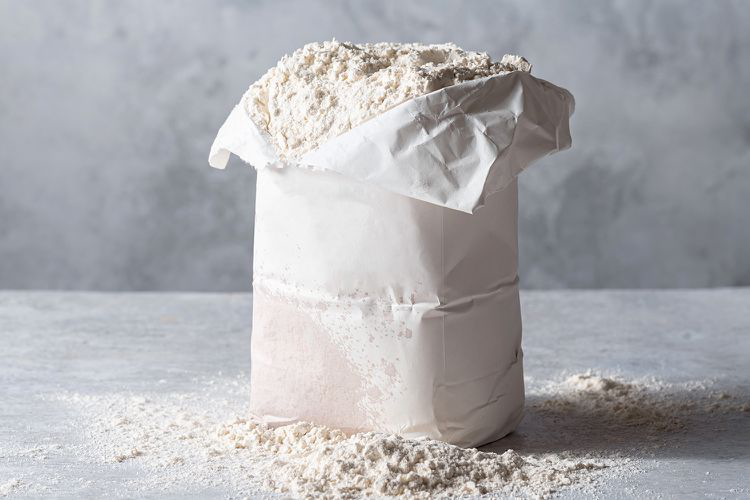 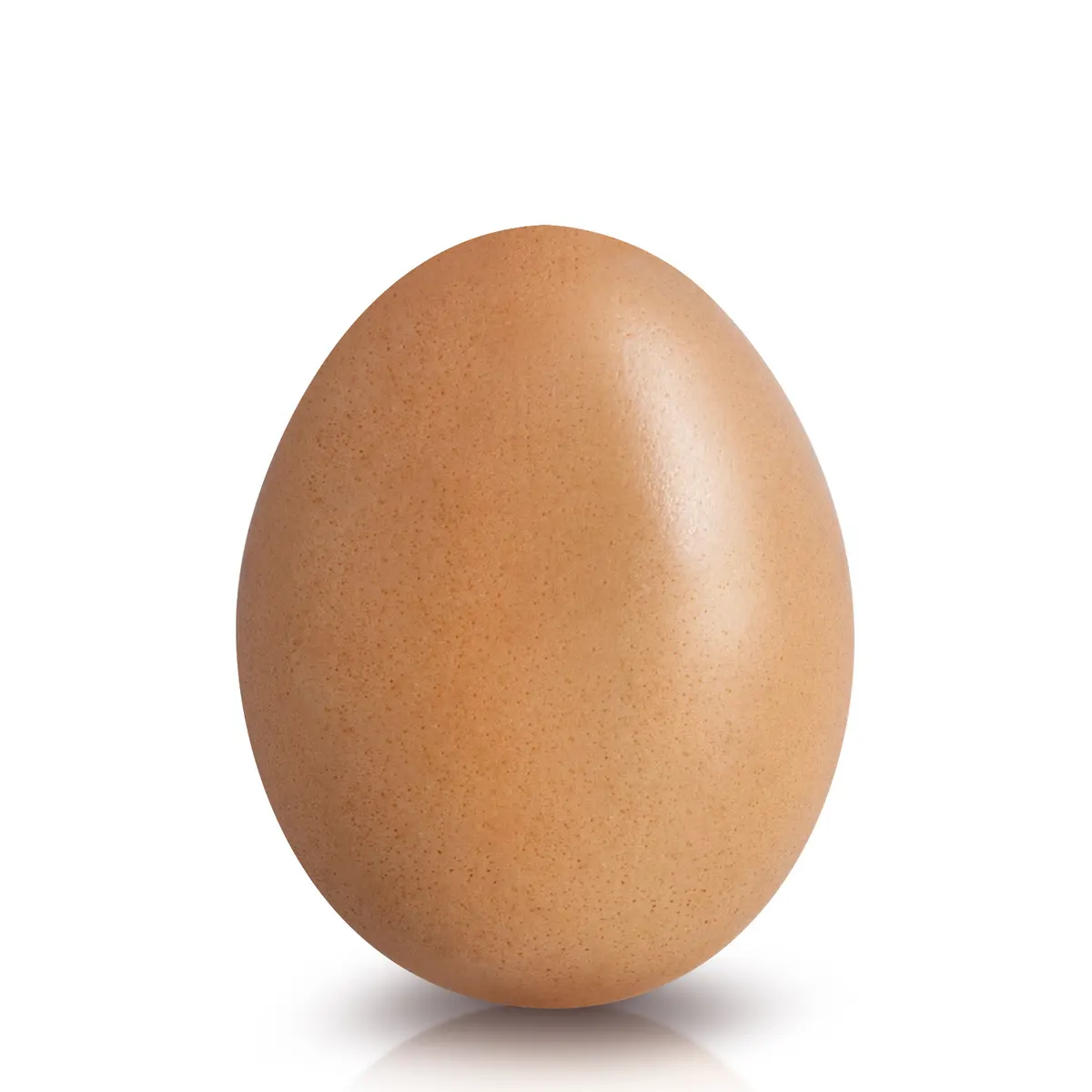 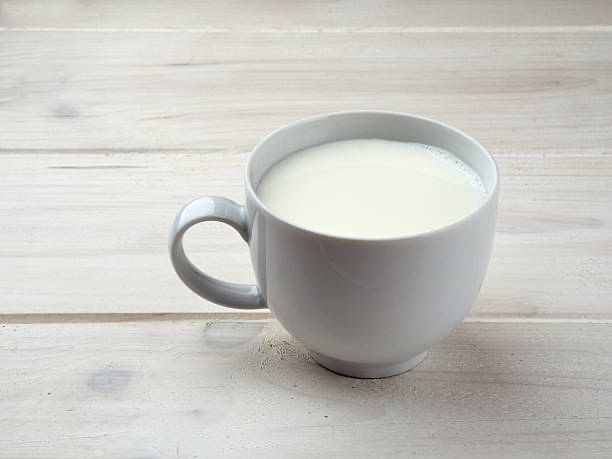 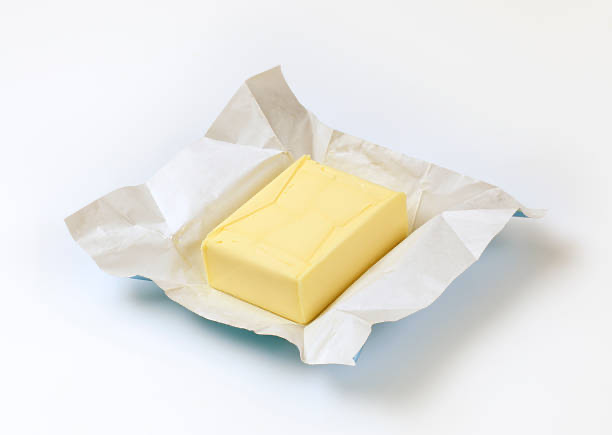 Add the flour into a bowl
Pour in the milk and an egg
Heat the oil or butter in a frying pan
Pour in the batter
Fry on 1 side
Fry on other side
Serve with sugar and lemon